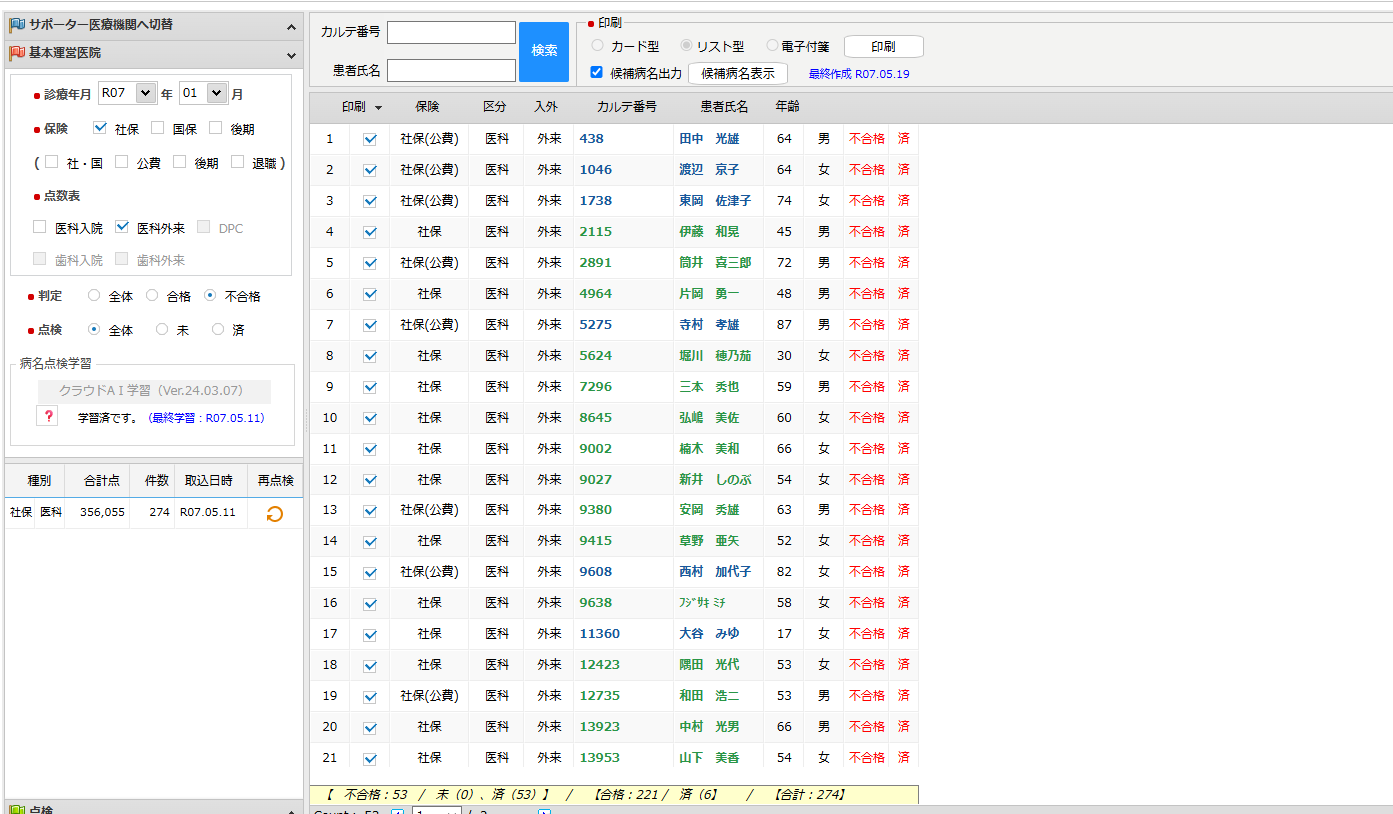 期間設定　●日　～　●日
照会
このような形で、期間選択の機能を持たせたい